Low complexity No-Reference Image Quality Assessment Based on Multiscale Attention Mechanism With Natural Scene Statistics*
* This presentation is based on our recent paper in IEEE Signal Processing Letters, vol. 30, pp. 588-592, 2023, doi: 10.1109/LSP.2023.3276645.
Li Yu, Junyang Li, Farhad Pakdaman, Miaogen Ling, and Moncef Gabbouj

Nanjing University of Information Science and Technology
Tampere University
This work has received funding from the European Union’s Horizon 2020 research and innovation programme under the Marie Skłodowska-Curie grant agreement No 101022466, from National Natural Science Foundation of China under Grant 62002172, and from Business Finland AMALIA-2023 under Grant 97/31/2023.
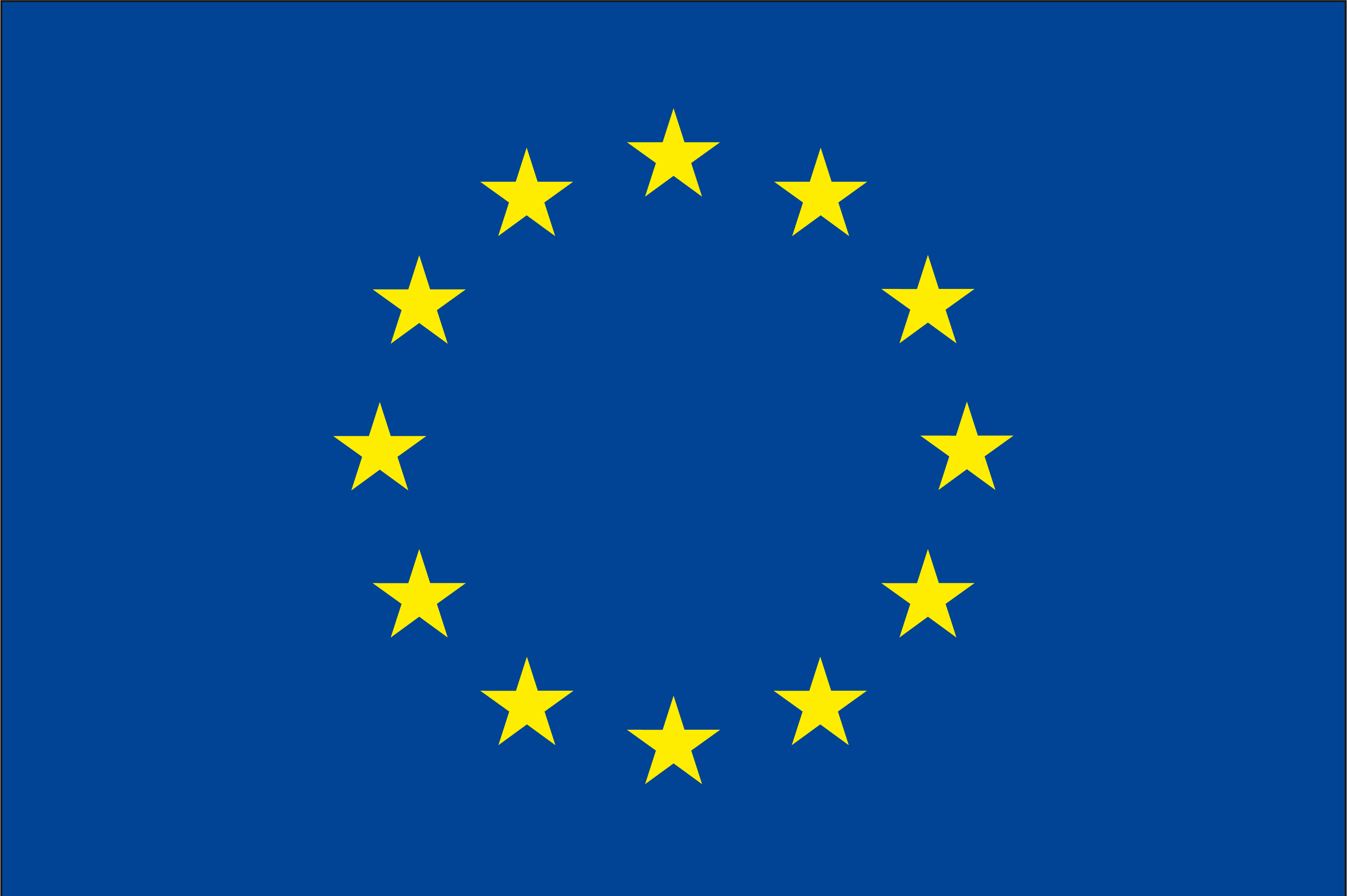 No Reference Quality Assessment
Commonly used in many multimedia and vision applications
When the pristine image is not available 
Deep learning-based methods are dominant. Examples are:








Complex models  usually higher computational complexity 
Fixed sized input needs cropping or resizing  loss of information
30.6.2023
|  2
Low complexity No-Reference Image Quality Assessment Based on Multiscale Attention Mechanism With Natural Scene Statistics
Transformer complexity and alternatives
HVS can be simulated by introducing the attention mechanism
Fixed sized input needs cropping or resizing
Loses some features of the original image
High computational complexity
1-D operation on a 2-D input
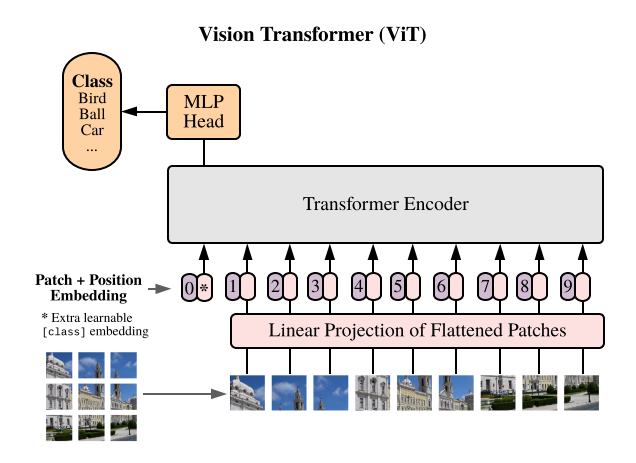 Image source: A. Dosovitskiy, et al. "An Image is Worth 16x16 Words: Transformers for Image Recognition at Scale." ICLR 2021.
30.6.2023
|  3
Low complexity No-Reference Image Quality Assessment Based on Multiscale Attention Mechanism With Natural Scene Statistics
Overall Framework of MAMIQA
Top branch: Large Kernel Convolution (LKC) for attention
Decomposed into lower complexity modules
Lower branch: Natural Scene Statistics (NSS) to compensate for resizing or cropping
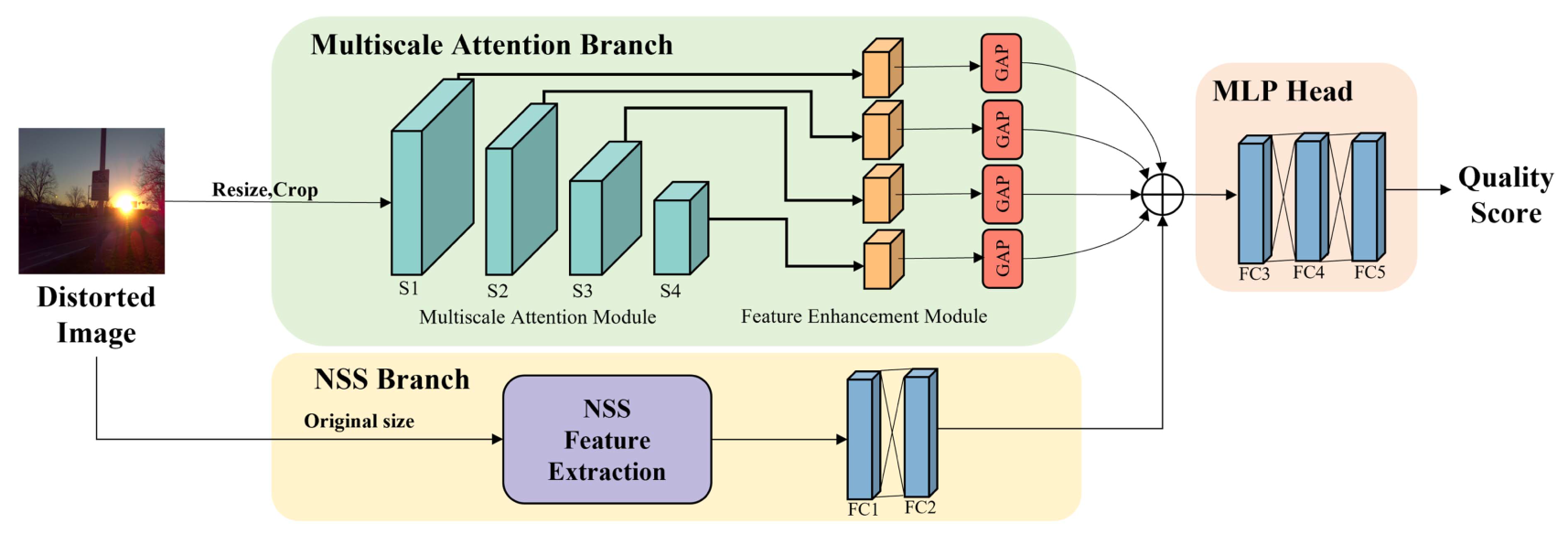 30.6.2023
|  4
Low complexity No-Reference Image Quality Assessment Based on Multiscale Attention Mechanism With Natural Scene Statistics
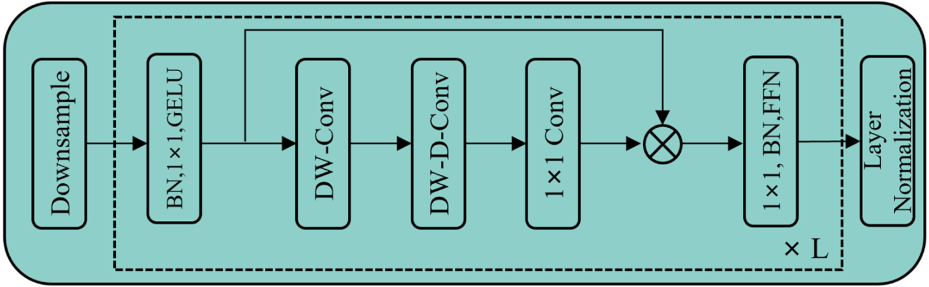 Attention Mechanism
Large kernel is costly
Decomposed LKC for low complexity
Channel-wise conv, Depth-wise conv, and Depth-wise dilation conv
HVS views images at multiple scales
Multiscale feature extraction
Feature enhancement in multiple scales
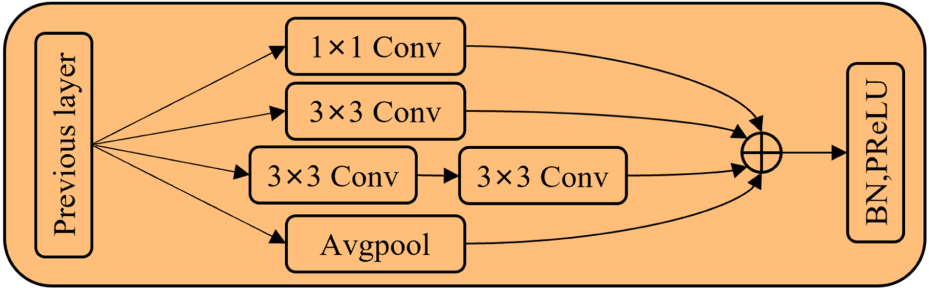 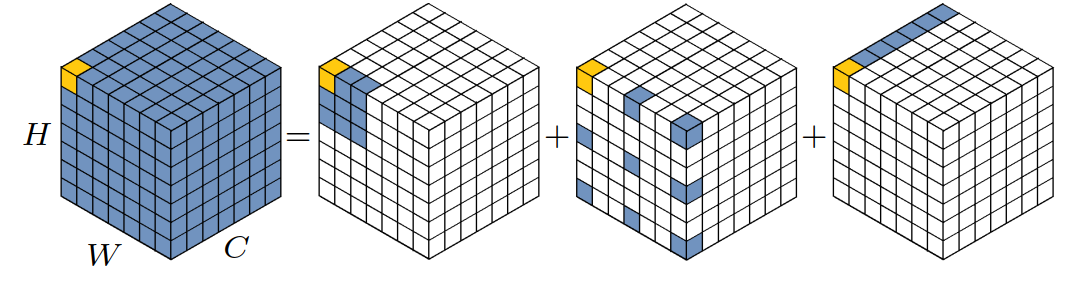 Image source: M.-H. Guo, et al, “Visual attention network,” 2022, arXiv:2202.09741.
30.6.2023
|  5
Low complexity No-Reference Image Quality Assessment Based on Multiscale Attention Mechanism With Natural Scene Statistics
Experimental setup and Datasets
Implemented in PyTorch
Tested on 5 datasets
Synthetically distorted datasets, LIVE II, TID2013, and CSIQ
Authentically distorted datasets LIVE-C, and KonIQ-10K
Training process
Random crops of 224 × 224
Batch size of 64
Adam with weight decay 5×10-4
Learning rate 2×10-5
Evaluated based on the widely used metrics
Spearman rank-order correlation coefﬁcient (SRCC)
Pearson linear correlation coefﬁcient (PLCC)
30.6.2023
|  6
Low complexity No-Reference Image Quality Assessment Based on Multiscale Attention Mechanism With Natural Scene Statistics
Overall Performance
Improved performance compared to several methods, e.g. CNN based, and Transformer based methods
Best or second best in all datasets
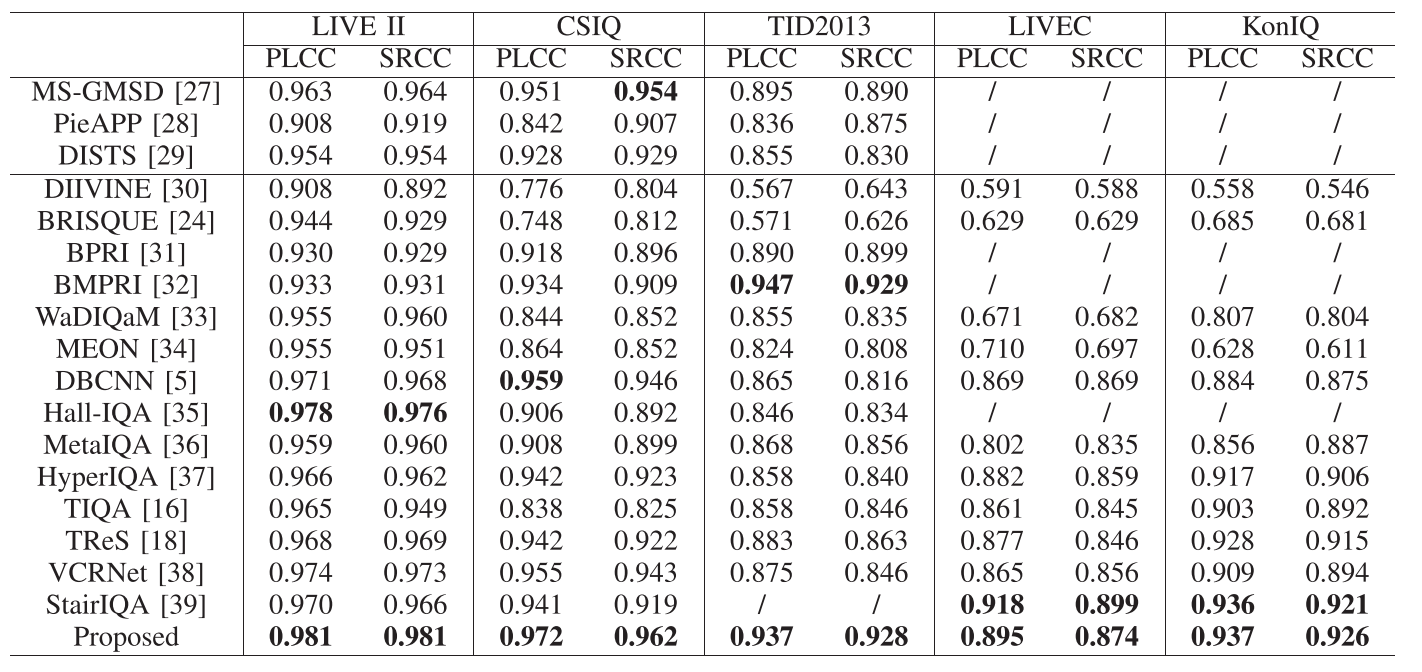 30.6.2023
|  7
Low complexity No-Reference Image Quality Assessment Based on Multiscale Attention Mechanism With Natural Scene Statistics
Cross Dataset Performance
Trained on one dataset, tested on others
Best in 8/12
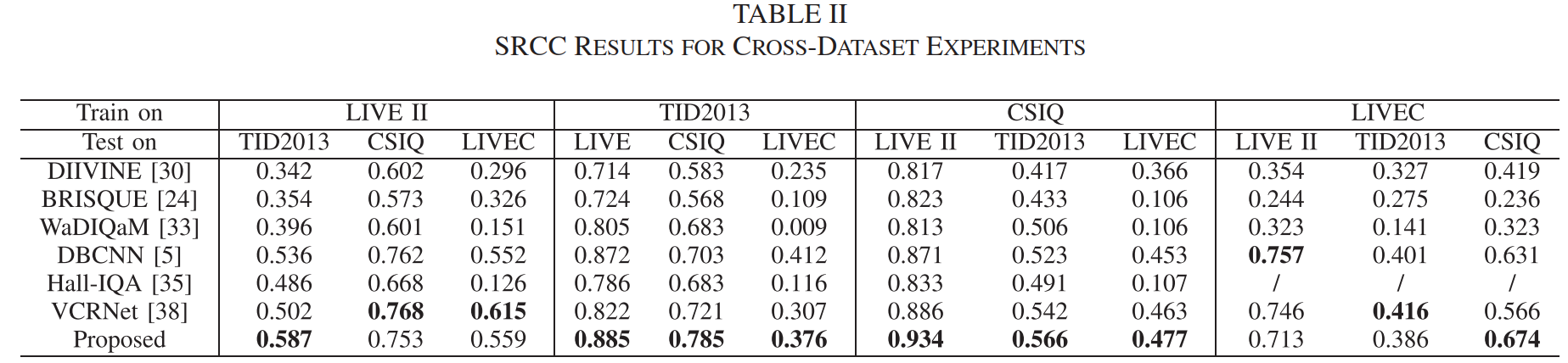 30.6.2023
|  8
Low complexity No-Reference Image Quality Assessment Based on Multiscale Attention Mechanism With Natural Scene Statistics
Ablation Study
0.01 to 0.02 improvement from FEM
Up to 0.02 improvement from NSS
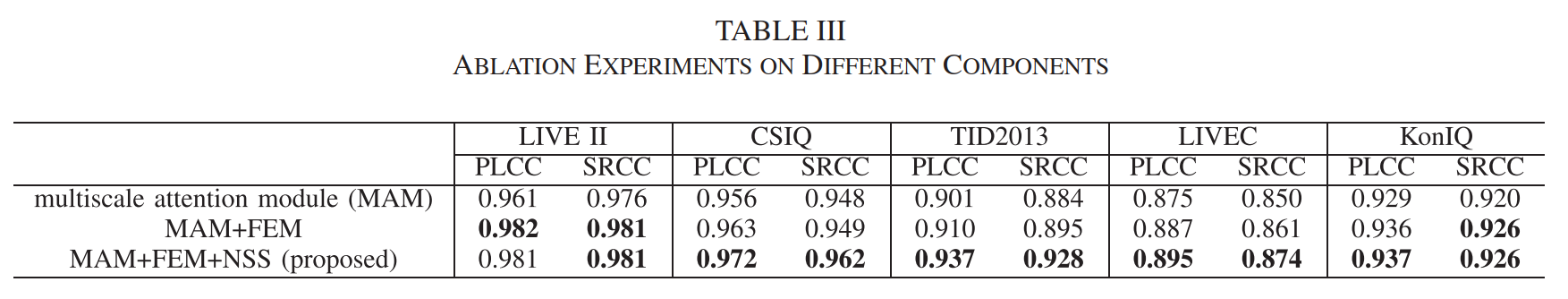 30.6.2023
|  9
Low complexity No-Reference Image Quality Assessment Based on Multiscale Attention Mechanism With Natural Scene Statistics
Computational Complexity
35% lower complexity compared to TReS (Transformer-based)
But still significantly better
50% lower than StairIQ (CNN based)
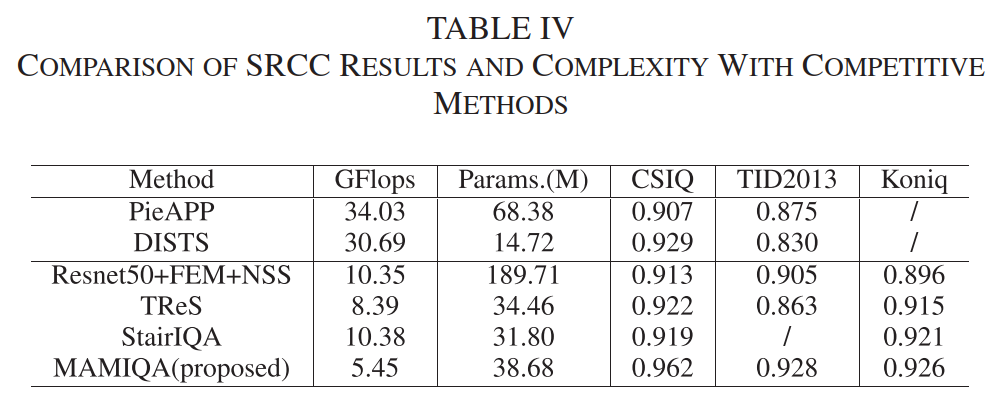 30.6.2023
|  10
Low complexity No-Reference Image Quality Assessment Based on Multiscale Attention Mechanism With Natural Scene Statistics
Remarks
Transformers (and perhaps other complex DNNs) can be replaced by lower complexity structures
large convolution kernels
Decomposed large kernel convolution works just as good (and even better) as Transformer
Natural scene statistics can be successful to compensate the image info lost in cropping
Codes available on GitHub:







https://github.com/Vencoders/MAMIQA
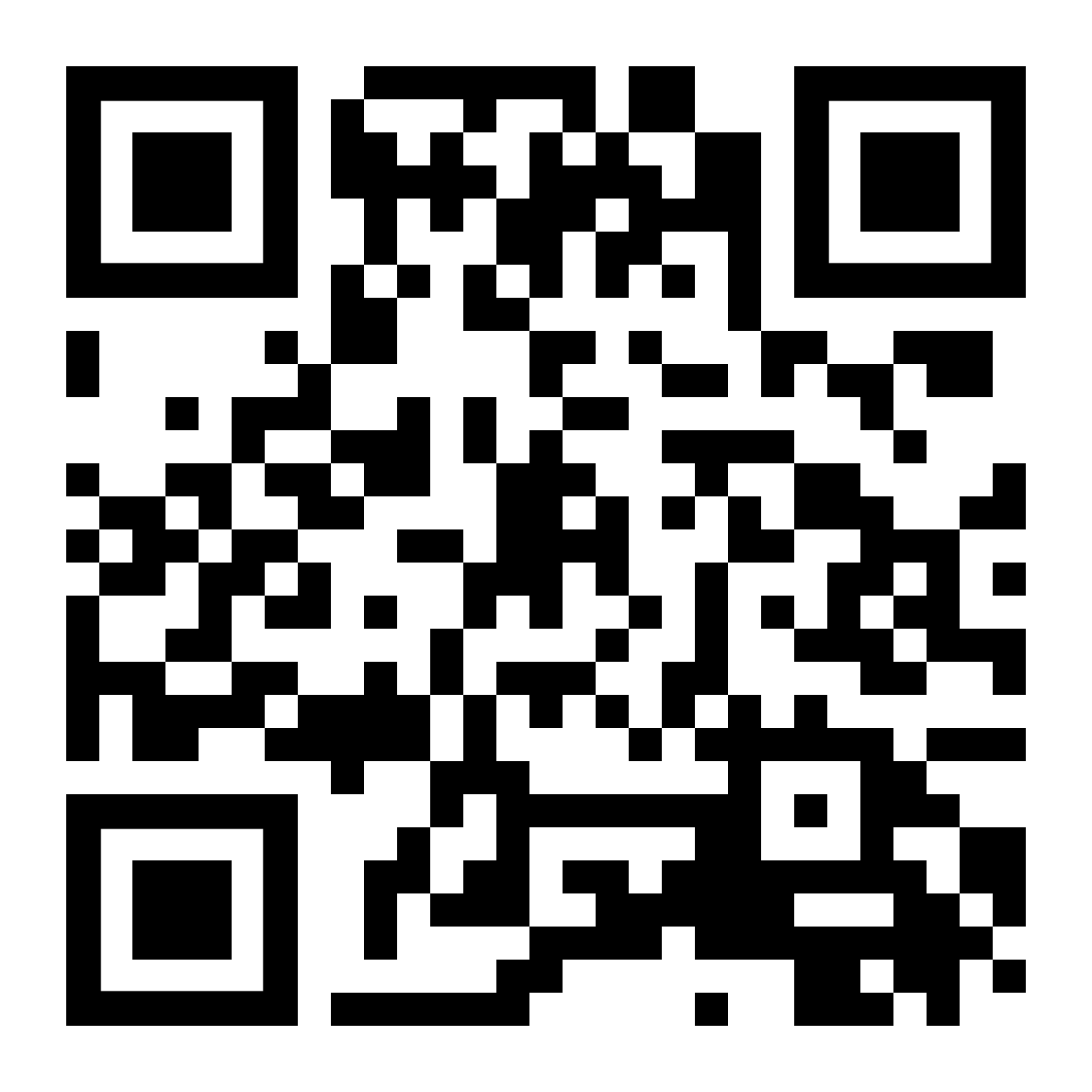 30.6.2023
|  11
Comprehensive Complexity Assessment of Emerging Learned Image Compression on CPU and GPU